Help Me Grow
Continuum of Care, January 2024
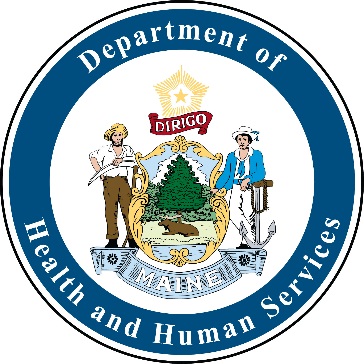 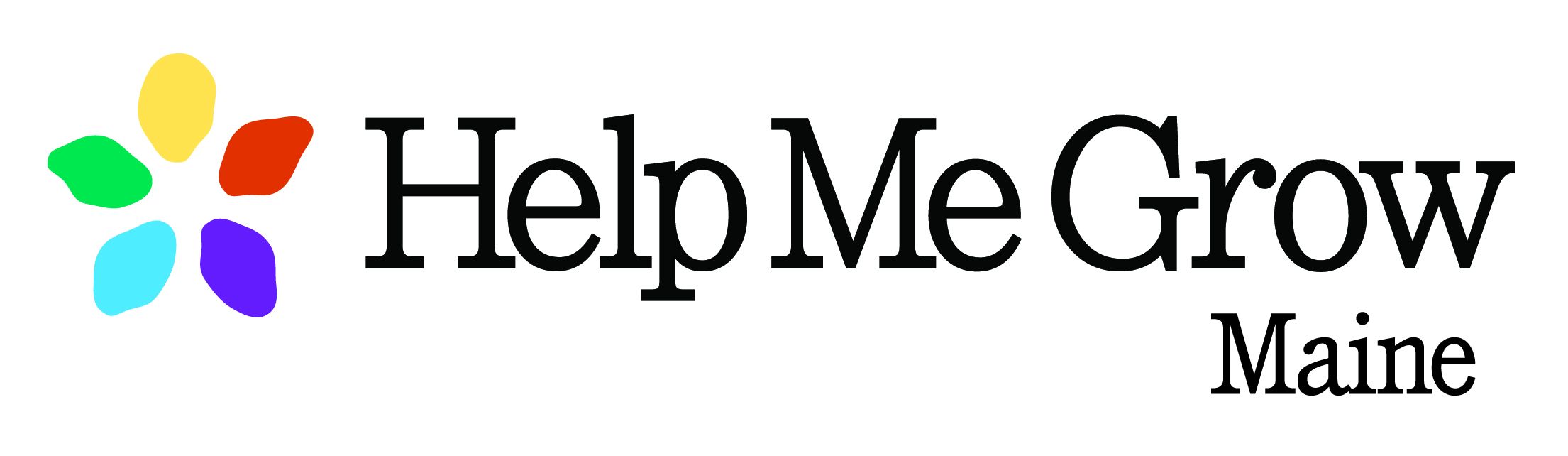 [Speaker Notes: Introduction]
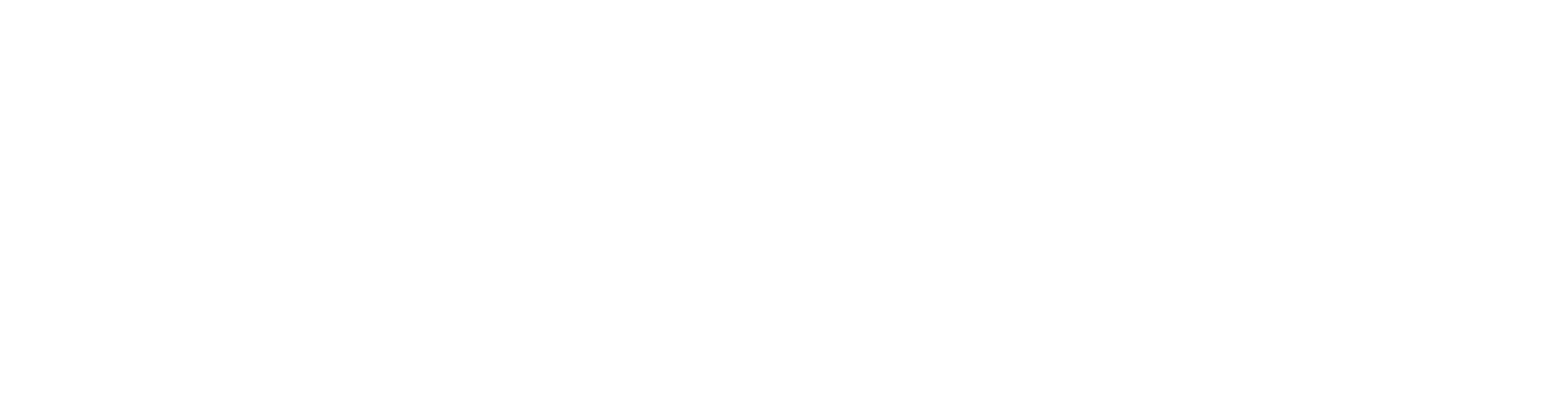 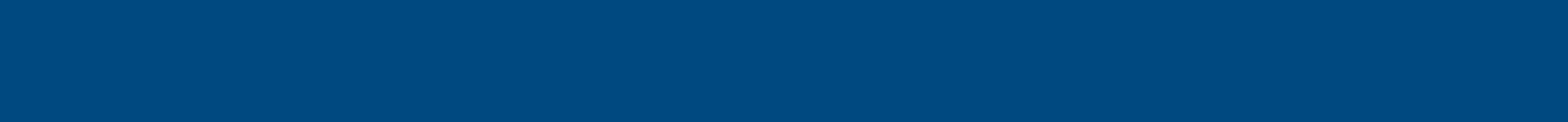 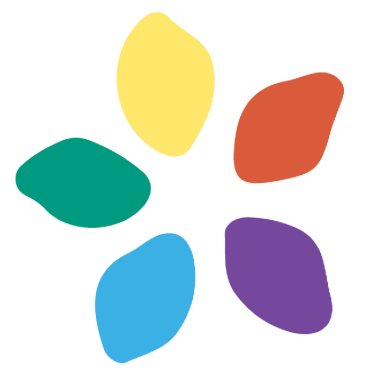 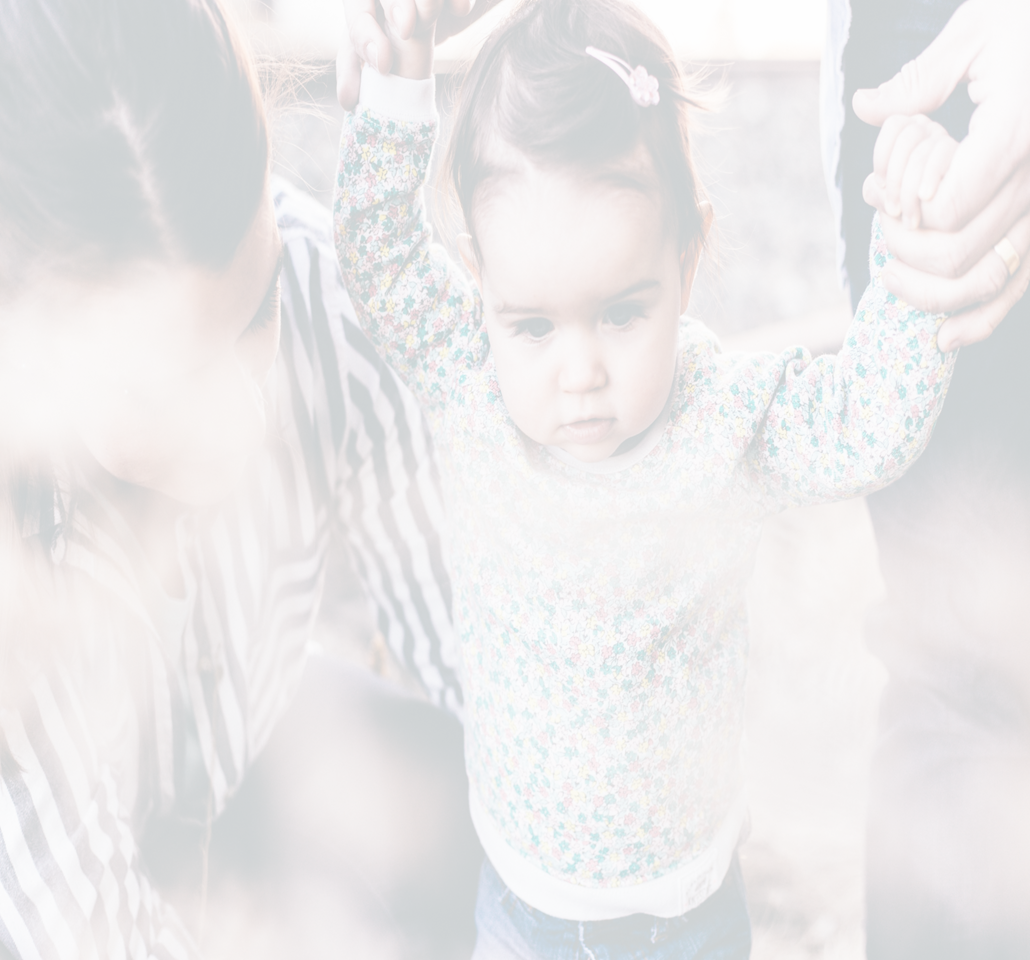 HOW IT WORKS
A Solution to Help Young Children Shine
Resources
We help support a network of connected service providers, that can effectively serve families in Maine who have a variety of needs.
Centralized Access Point
We assist caregivers and child health providers in connecting children to the grid of existing community and State resources that can help them thrive, through a “warm hand-off” from families to resources.
Help Me Grow is a central access point designed to connect families to information and services. In partnership with 211 Maine caregivers and providers can contact Help Me Grow for additional support. Help Me Grow will listen, link families to information about child development and community resources and provide follow-up both caregivers and referral sources.
Developmental Screening
We promote working with families to recognize developmental milestones and utilize the Ages & Stages Questionnaires (ASQ)® to assess development. If concerns are identified in the screening process, we work with families to connect to early intervention professionals for further assessment.
Eligibility 
We are available at no cost to all Maine children, birth to eight and their families / caregivers. Parents can also call for assistance during pregnancy.
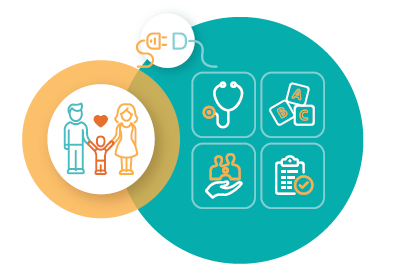 HMG Maine is an affiliate of the National Help Me Grow Network
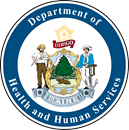 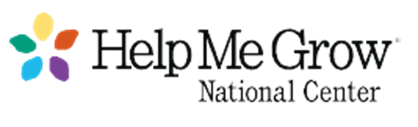 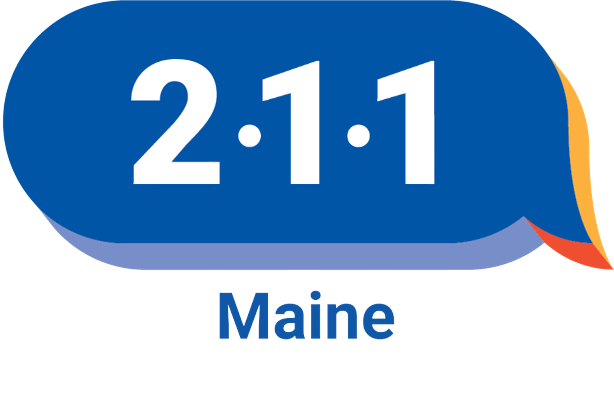 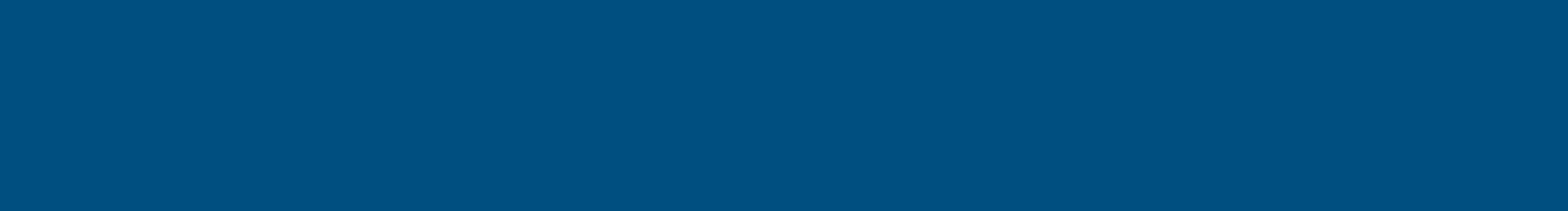 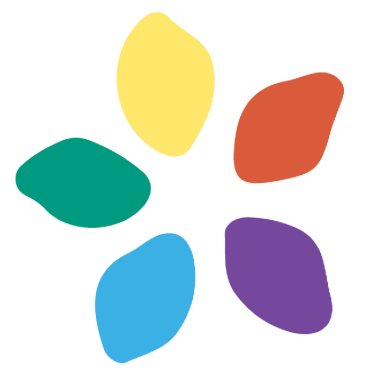 Philosophy and Goals of Help Me Grow
Working toward:
Working through a lens of:
Helping individuals, families, and communities identify, understand, and effectively use programs that are part of the human service delivery system
Increasing access to the early periodic screening, diagnosis, and treatment services
Increasing access and connections to services
Facilitating long-range planning by identifying gaps and duplications in services
Believing parents know their children best
Encouraging self-determination
Promoting cultural diversity and reflecting cultural humility
Reflecting on what we bring to each interaction with families
Supporting young children today to promote a healthier future
We are dedicated to creating a future where all Maine children and families are safe, stable, happy and healthy.
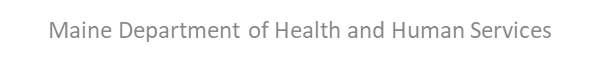 When to Refer and What to Expect
Consider referring a family when:
After you share a referral with us, we will:
You are unsure what services a family might be eligible for but know they need additional support.

Want to connect families with additional supports outside of your program.

Want a child to have a developmental screening.
Call the family within three business days.
Talk with them to determine their needs and priorities.
Empower the family to access resources and support them by making connections directly.
Make follow-up calls to the family at 5, 25 and 60 days after initial contact, to ensure processes have begun and family has the support they need.
Follow up with you and any other providers, ensuring you are informed about whatever resources were offered/accessed by the family.
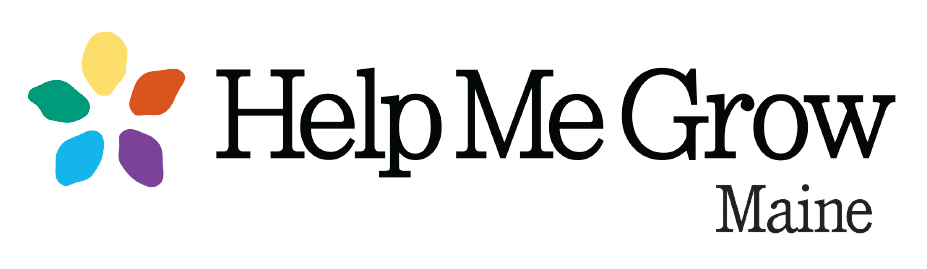 www.maine.gov/dhhs/ocfs/support-for-families/child-development
https://www.facebook.com/HelpMeGrowMaine/Toll-Free: 1-833-714-7969Telephone: 207-624-7969Email: HelpMeGrow@maine.gov

Melinda Corey
Outreach Specialist
Melinda.Corey@maine.gov 
207-441-1553
Maine Department of 
Health and Human Services
[Speaker Notes: Other links for chat: 
https://www.cdc.gov/ncbddd/actearly/index.html
https://www.maine.gov/dhhs/ocfs/support-for-families/child-development
https://www.maine.gov/dhhs/ocfs/support-for-families/child-development/developmental-screening
https://helpmegrownational.org/]